Композиция «СМАЙЛИК»
Композиция  « МАСКА»
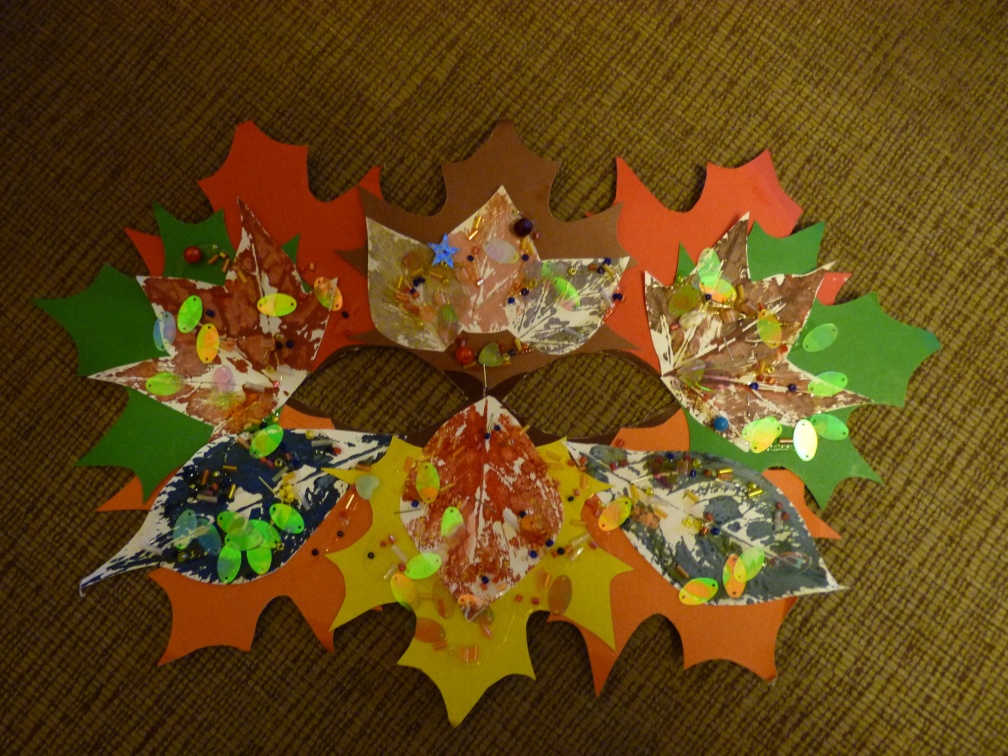 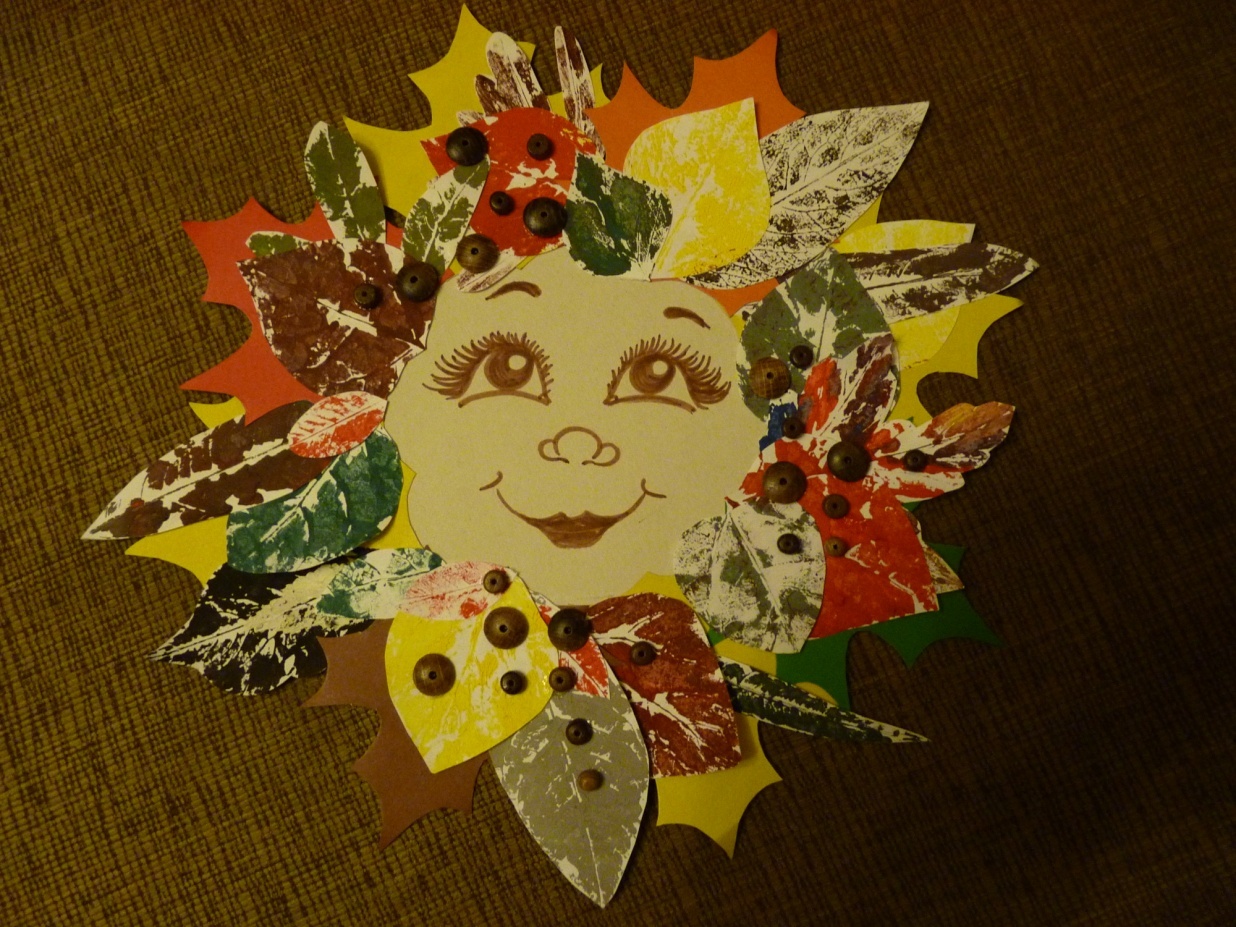 сова
рыбка
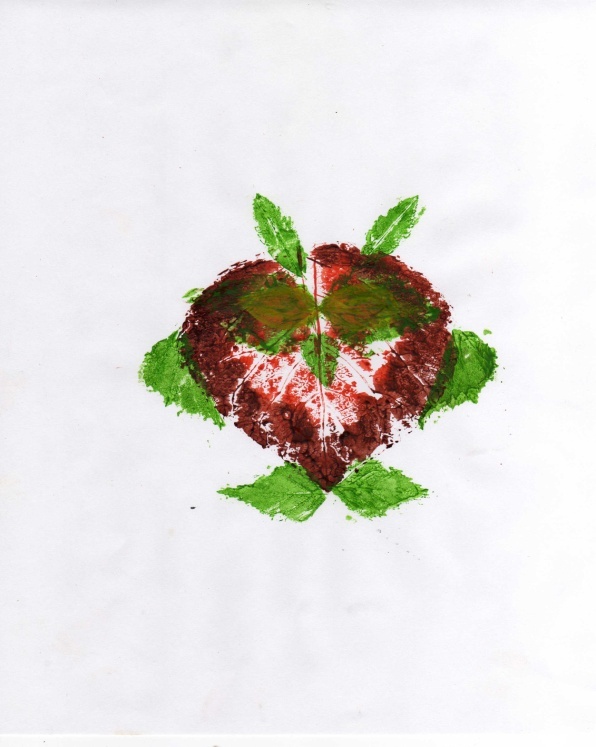 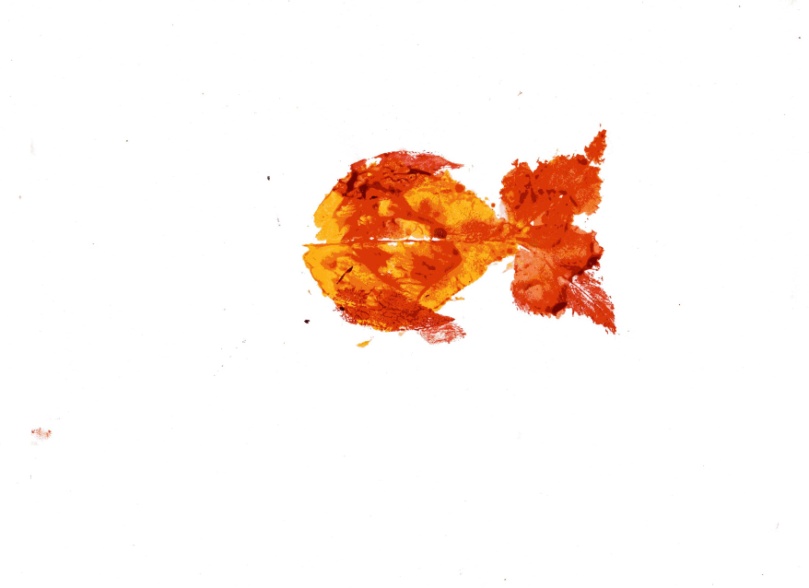 Животный мир в технике «оттиск листьями»
белка
мышонок
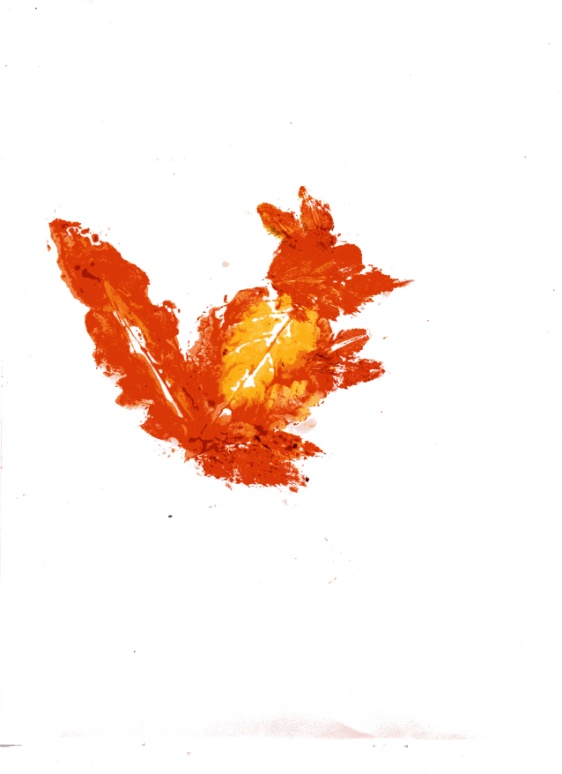 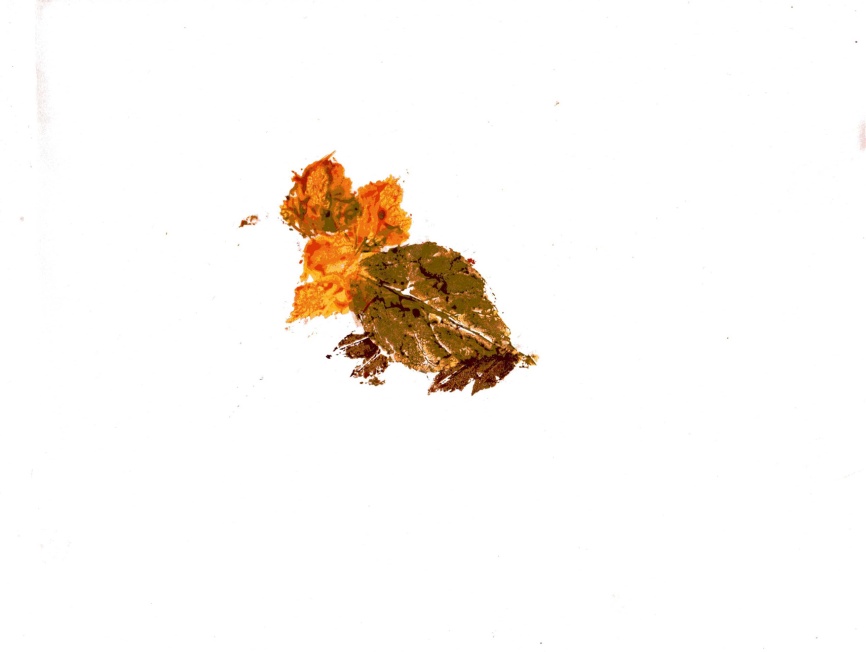 Животный мир в технике «оттиск листьями»
1. Изготовление основы
2. Конечный результат
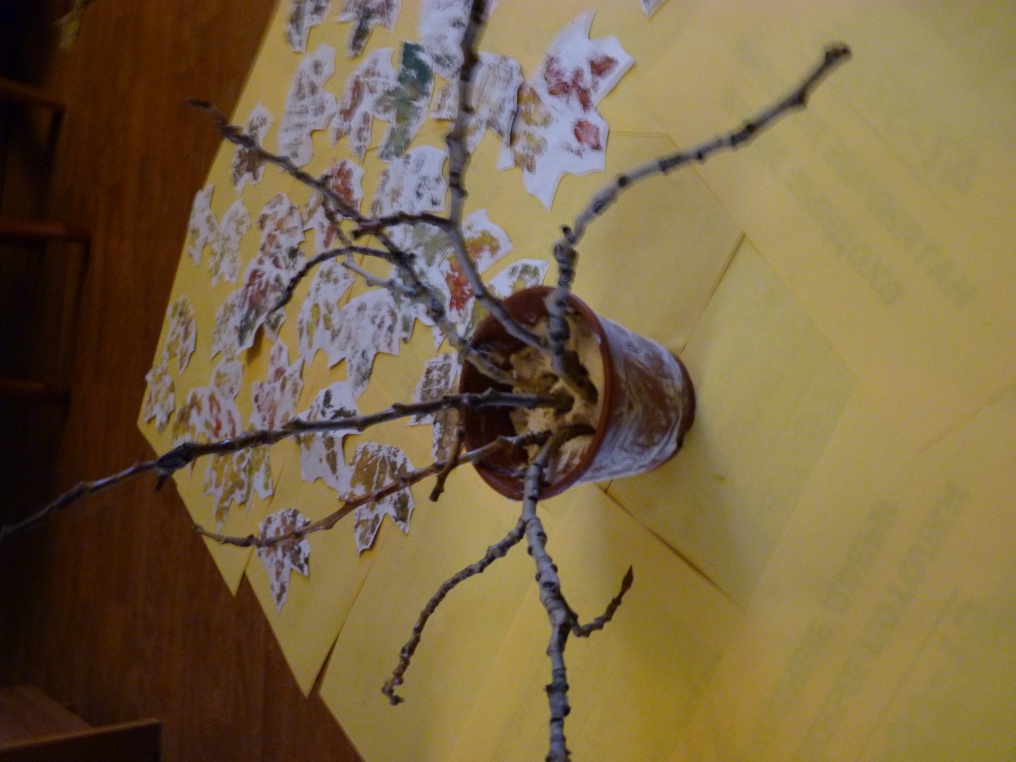 Композиция «Кленовое дерево»
Карточки - задания для игры «дорисуй листочек»
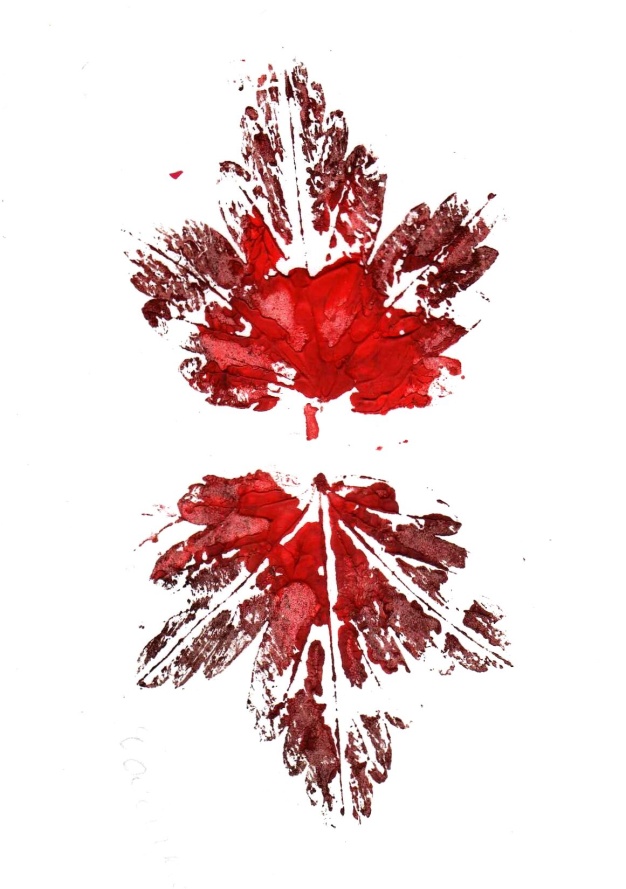 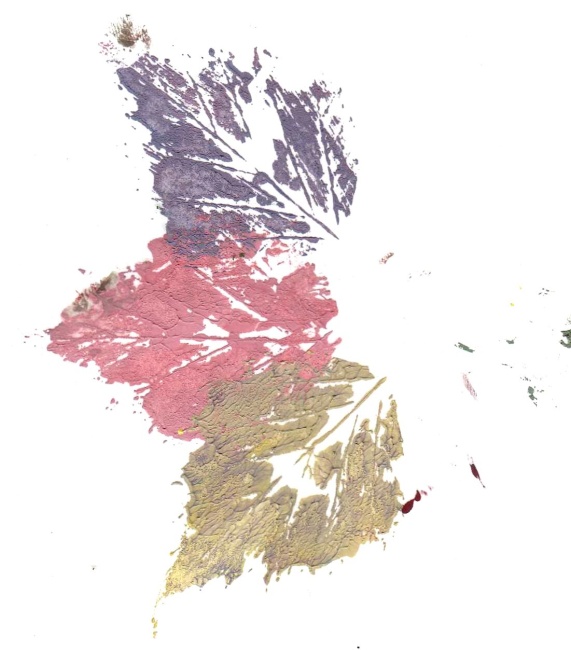 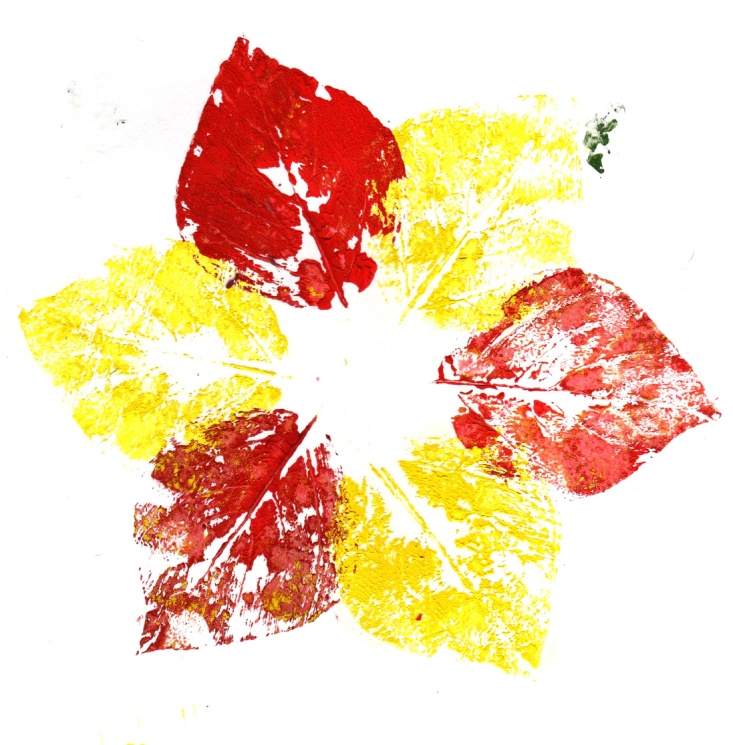 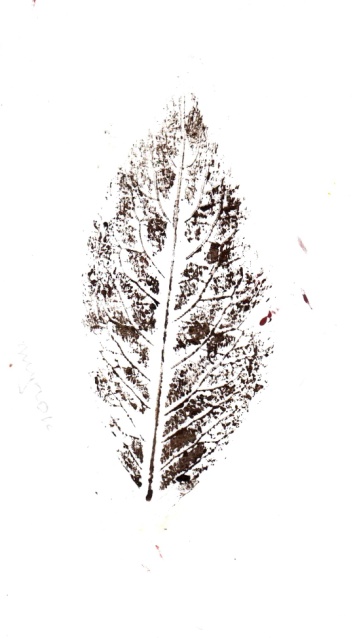 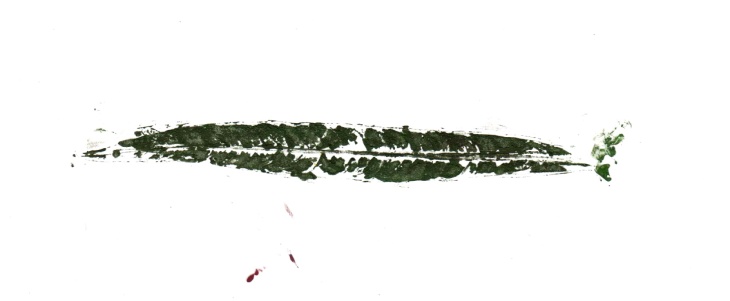 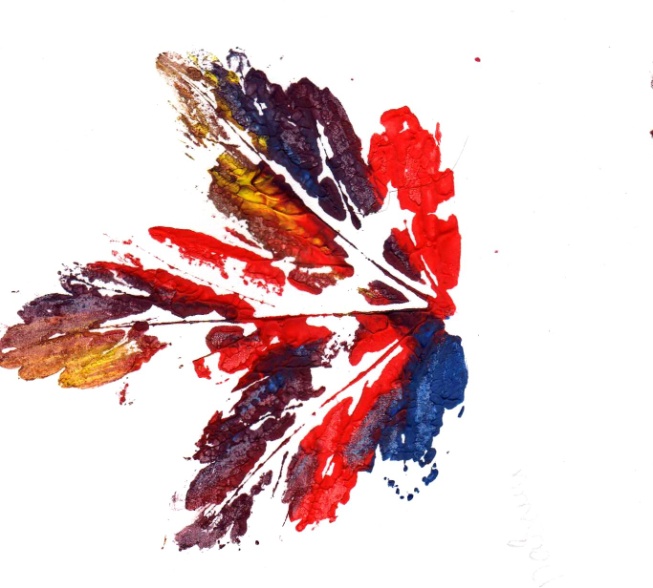 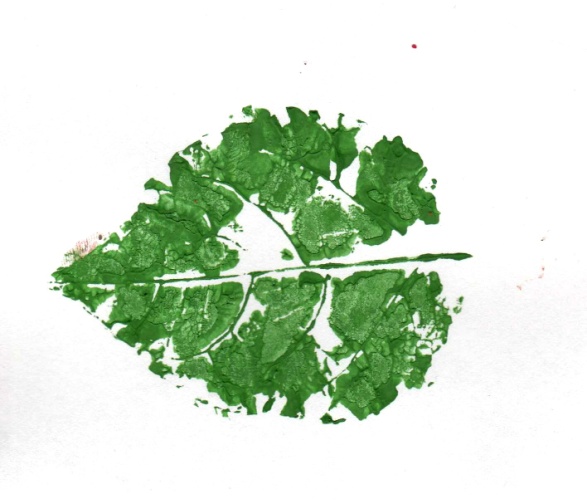 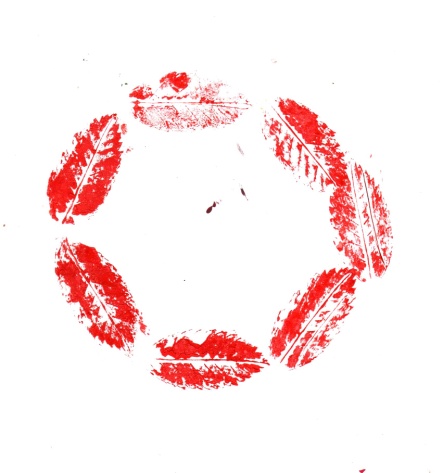 «Листья желтые над городом кружатся,
С  тихим шорохом нам под ноги ложатся,
И от осени не спрятаться, не скрыться, 
Листья желтые, скажите, что вам снится.
Лист к окошку прилипает, 
Лист к окошку прилипает, - золотой, золотой, 
Осень землю осыпает, 
Осень землю осыпает, - всю листвой, всю листвой...»
Спаисбо за внимание!Успехов вам в творчестве!